Medios de la red y hardware
Medios que rodean la red 
Medios de la red ilimitados
Control del ruido
Dispositivos de la conectividad de la red
Alambrado de componentes de distribución
Tipos de publicidad
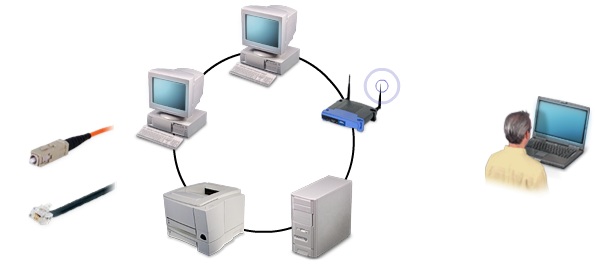 Medios ilimitados
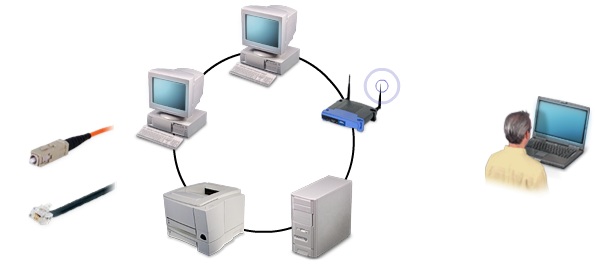 Medios saltados
Factores de rendimiento de medios
Señal
Ruido
Atenuación
Impedancia
Medios de cobre
Medios saltados
Uno o varios conductores de cobre rodeados por la capa aislada
Proteger ayuda a reducir la interferencia
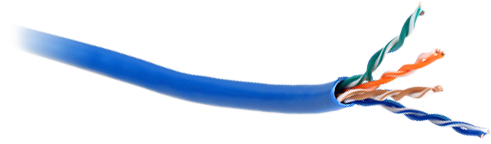 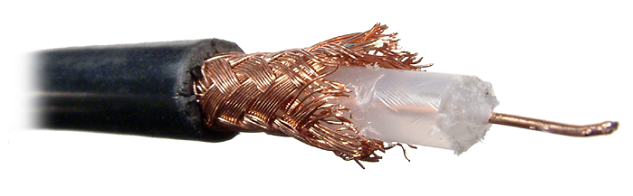 Par trenzado
Coaxial
Cable del par trenzado
El par tiene la base
combinación de colores
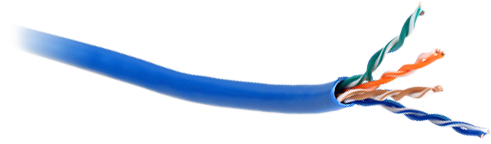 Los conductores son rayados
Alambre primario y secundario
UTP contra cable STP
Categorías del cable del par trenzado
Conectores del par trenzado — RJ-45 alambrado de esquemas
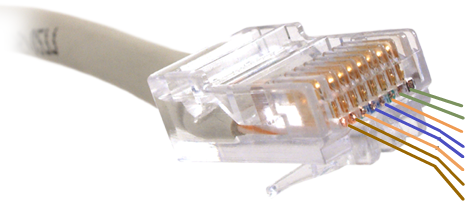 1 W/Green
2 Green
3 W/Orange
4 Azul
5 W/Blue
6 Naranja
7 W/Brown
8 Brown
P3


P1 P2


P4
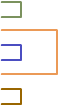 Cable coaxial
No propicio
capa aislada
Proteger trenzado
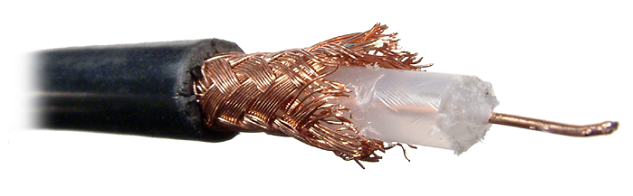 Conductor de cobre solo
Tipos del conector y el cable coaxiales
Cables:
RG58/U (Guía de la Radio 58/Universal)
RG58A/U
RG8
RG9
RG62
RG59 
RG6
Conectores:
F-tipo
BNC (Bayone-Neill-Concelman)
Fibra cable óptico
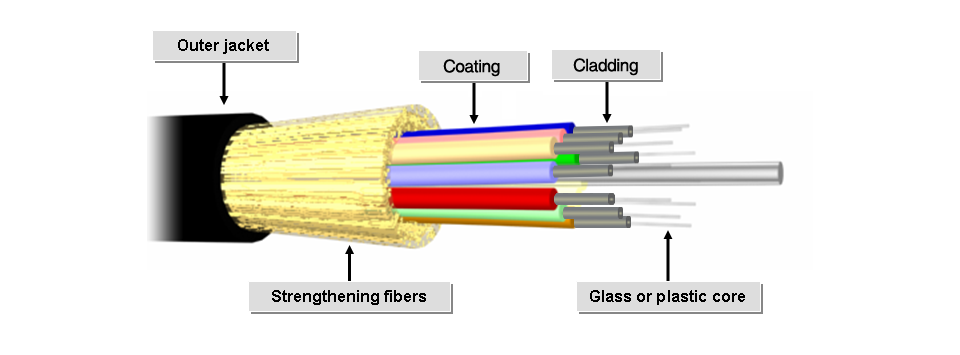 Fibra tipos del modo de cable ópticos
Hay tres tipos de la fibra modos de cable ópticos:
Fibra del monomodo
Fibra del multimodo del índice del paso
Fibra del multimodo del índice clasificada
Conectores de la fibra
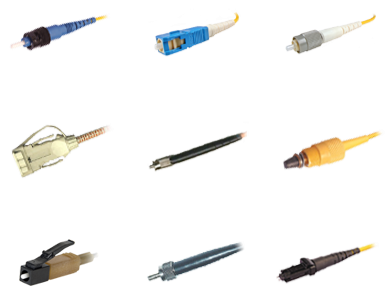 S.
CONSEJERO PRINCIPAL
FC
FDDI
Mini-BNC
Biconic
LC
SMA
TA-RJ
Tipos de cable y propiedades
Otros tipos de cable
Consecutivo
IEEE 1394
USB
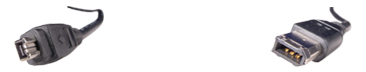 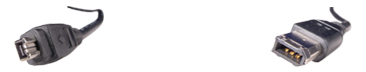 Puerto en serie de 25 alfileres en un dispositivo consecutivo
De cuatro alfileres
De seis alfileres
IEEE 1394
El final de 25 alfileres del cable consecutivo se une con el módem y el final de 9 alfileres se une con el puerto en serie del ordenador
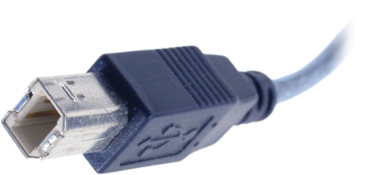 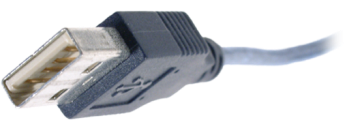 Tipo A
Tipo B
Consecutivo
USB
Pleno y cable de cloruro de polivinilo
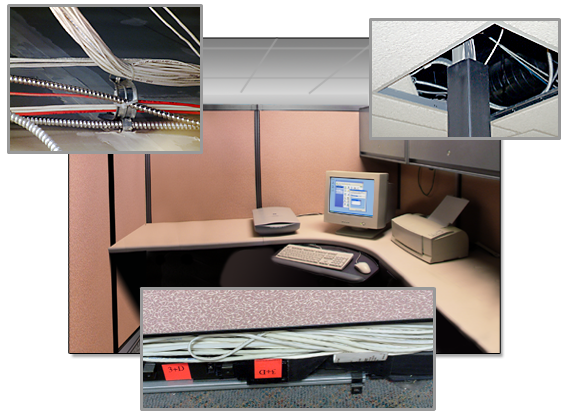 Tendido de cables estructurado
El tendido de cables estructurado se divide en seis subsistemas:
Instalaciones de la entrada
Alambrado de la columna vertebral
Cuarto de equipo
Armario de telecomunicaciones
Alambrado horizontal
Área de trabajo
Alambrado de la premisa
Estante en un armario de alambrado
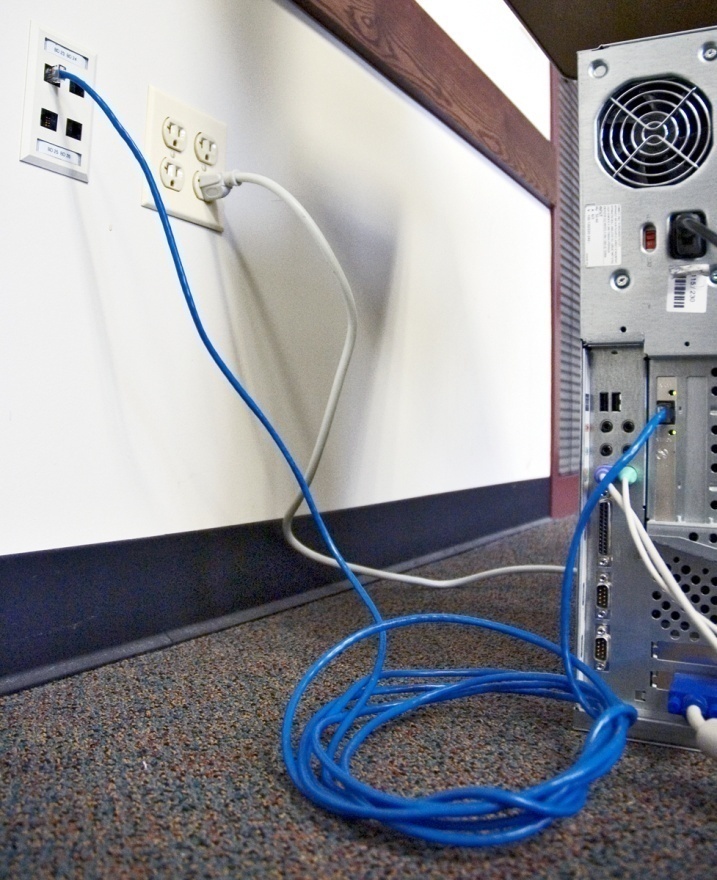 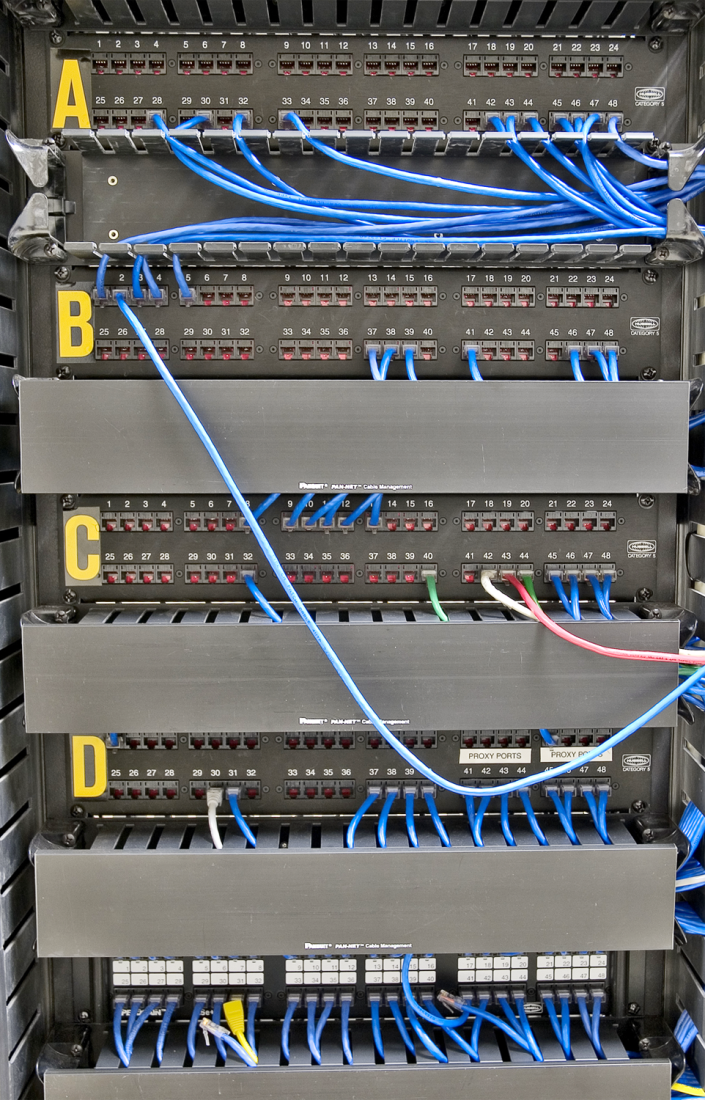 Cables del remiendo
Paneles de conexión provisional
Cable de gota
Componentes de alambrado de la premisa
Lo siguiente es componentes del alambrado de la premisa:
Cables de gota
Paneles de conexión provisional
Cables del remiendo
Interconecta
Distribuidor principal (MDF)
Intermediate Distribution Frame (IDF)
Alambrado de armario
Comunicación inalámbrica
Comunicación inalámbrica
Señales transmitidas como energía electromagnética.
Permite a usuarios trasladarse.
Puede ser el punto a punto.
Las conexiones de permisos en áreas donde sería difícil instalar alambres.
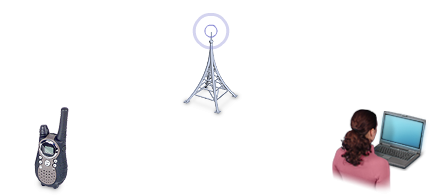 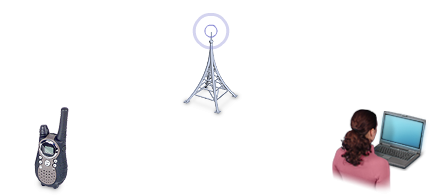 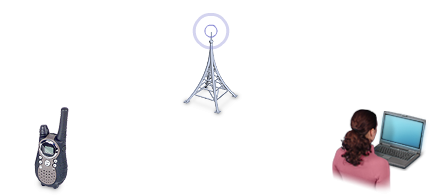 Gestión de redes de la radio
La gestión de redes de la radio incluye:
Emisión
Espectro de extensión
Frecuencia que salta espectro de extensión
La secuencia directa extendió el espectro
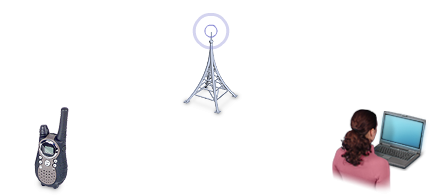 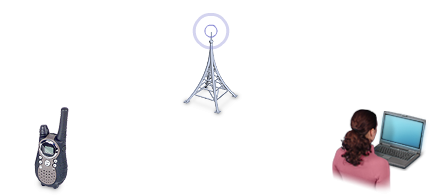 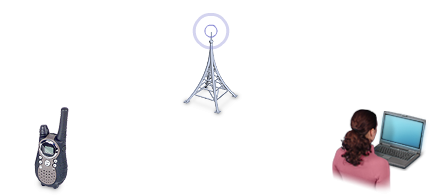 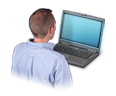 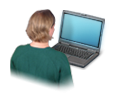 Radio de emisión
Radio de emisión: 
No direccional
Frecuencia de transmisión sola
Poder bajo: corta distancia, barata, y fácil a instalar
De gran potencia: distancias más largas, más caras, y más difíciles de instalar
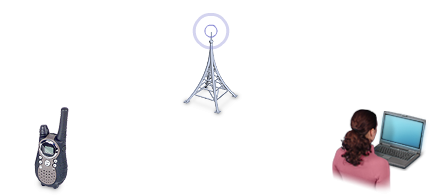 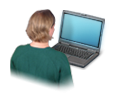 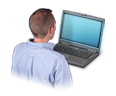 Radio del espectro de extensión
Radio del espectro de extensión: 
Frecuencias de transmisión múltiples
Más seguro que radio de emisión
Más fácil a distinguirse entre señal y ruido de fondo
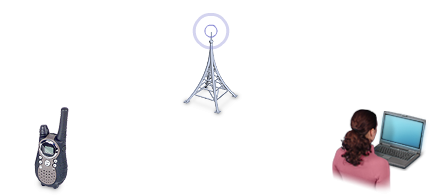 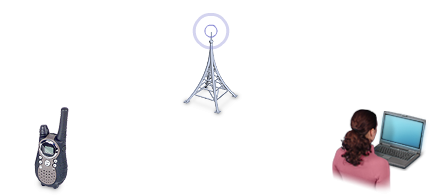 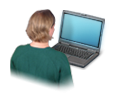 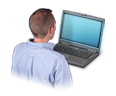 Frecuencia que salta espectro de extensión
Frecuencia que salta espectro de extensión: 
Frecuencias de transmisión múltiples
La señal se envía en un canal a la vez
Canal que cambia en intervalos fijos
Transportista de la señal
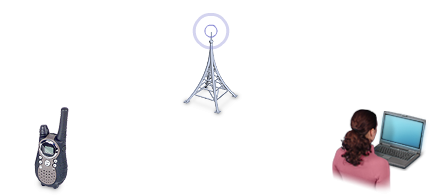 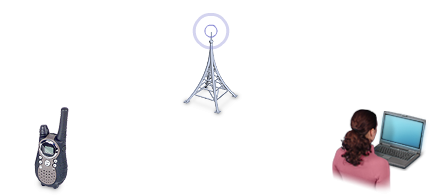 Transportista de la señal
Transportista de la señal
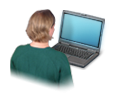 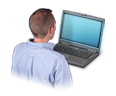 Espectro de extensión de la secuencia directo
La secuencia directa extendió el espectro: 
Frecuencias de transmisión múltiples
Señales enviadas simultáneamente en canales múltiples
Proporciona la detección de errores y la corrección
Las señales se dividieron en chips, que se envían a través de canales contiguos
Transportista de la señal
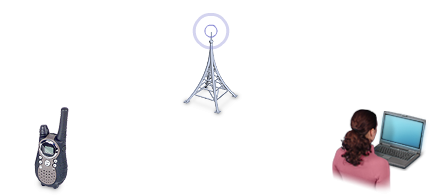 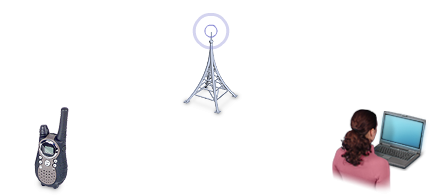 Transportista de la señal
Transportista de la señal
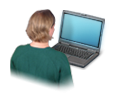 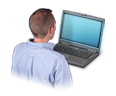 Transmisión infrarroja
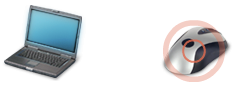 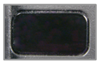 Receptor
Transmisión microondas
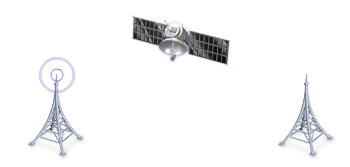 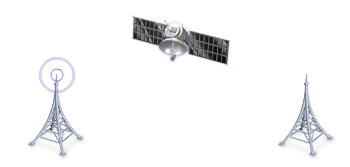 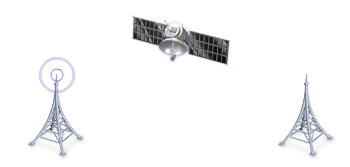 El remitente transmite señales electromagnéticas
El receptor tiene la visión libre
Ruido eléctrico
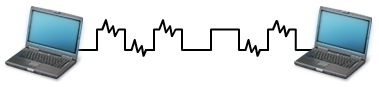 Fuentes del ruido eléctricas
Las fuentes del ruido eléctricas incluyen:
Ruido ambiental
Alambres de poder
Motores eléctricos
Radiadores eléctricos y elementos calefactores
Fluorescente, de neón, y luces de descarga de alta intensidad (HID)
Base
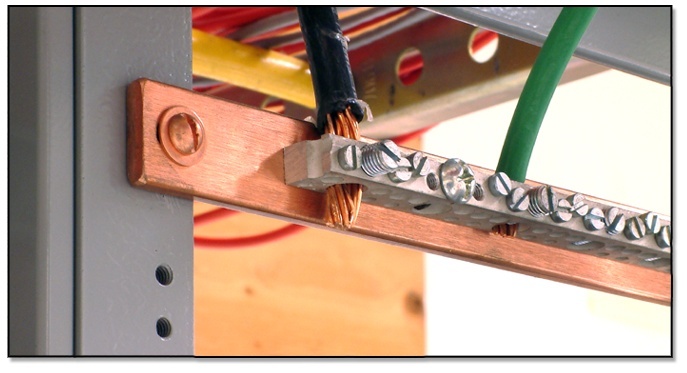 El marco del estante se une con la tierra
Tierra
punto
Conductor
Proteger
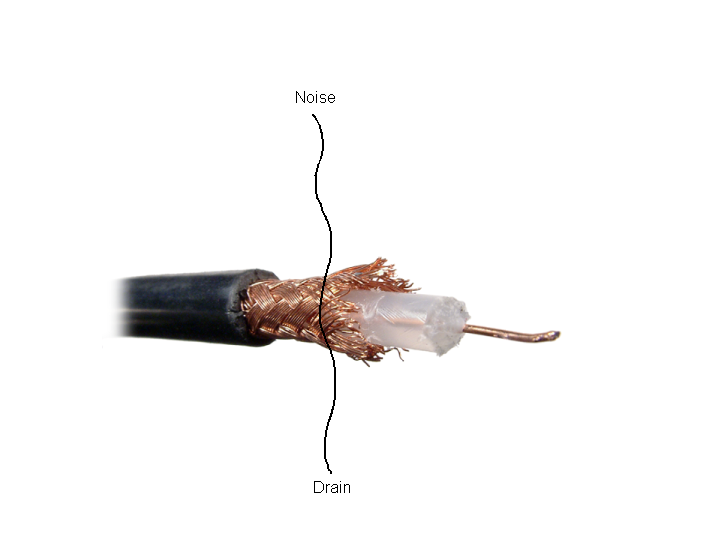 Señalización diferencial
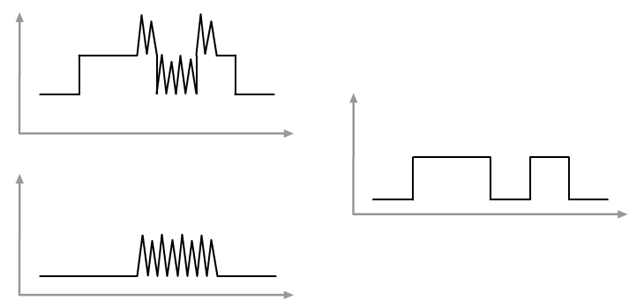 Control del ruido con par trenzado
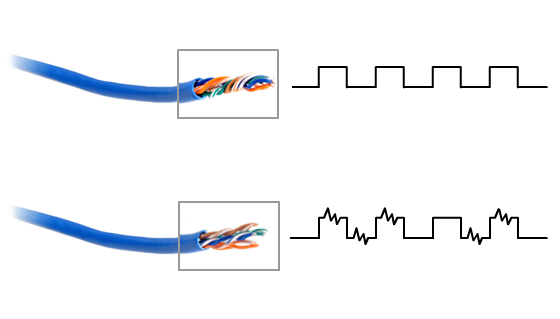 Terminación
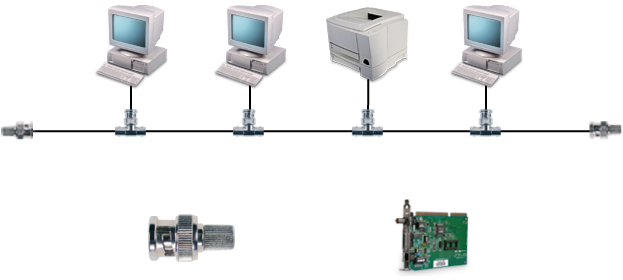 Previene la reflexión de la señal
Terminator
Terminator
Técnicas de instalación de medios
Las técnicas de instalación de medios incluyen:
Datos separados y cables eléctricos
Luces de neón
Tierra de poder
Instalación del conector
Naipes de la interfaz de red (NICs)
NICs se puede construir en/unido a través de:
Placa madre
USB
Tarjeta del ordenador personal
FireWire
Tarjeta del adaptador interna
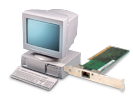 Un transceptor en una tarjeta de red
Viruta del transceptor
Repetidores
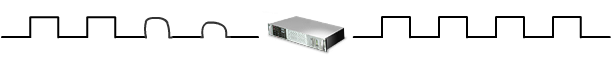 Repetidor
Cubos
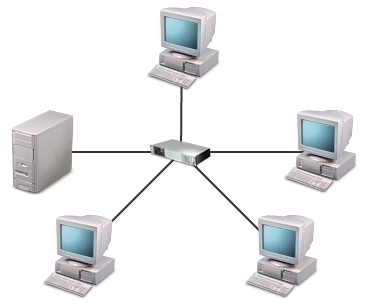 Cubo
Interruptores
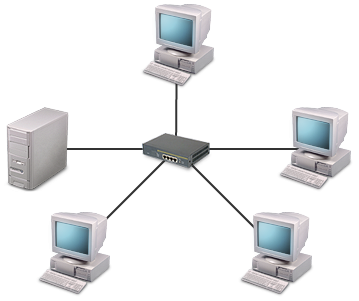 Une a pares de puertos
Interruptor
Puentes
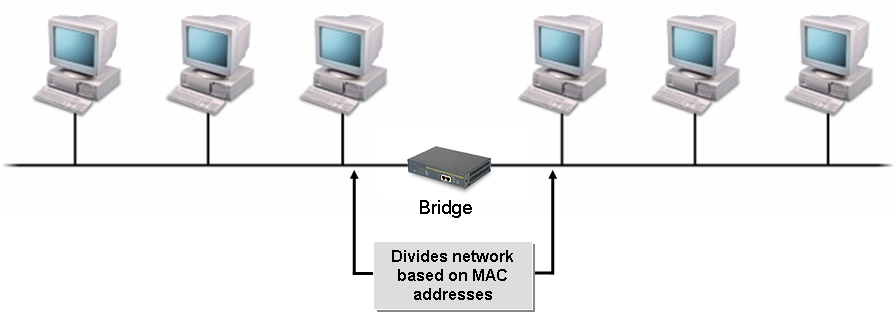 Puente
Divide la red basada en Direcciones MAC
Gestores de tráfico
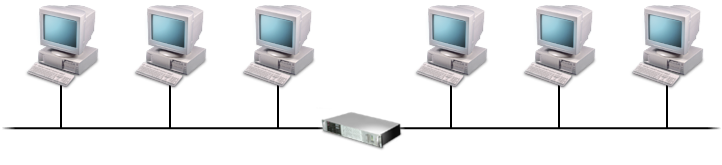 Gestor de tráfico
Divide la red basada en direcciones de la red
Puntos de acceso inalámbrico
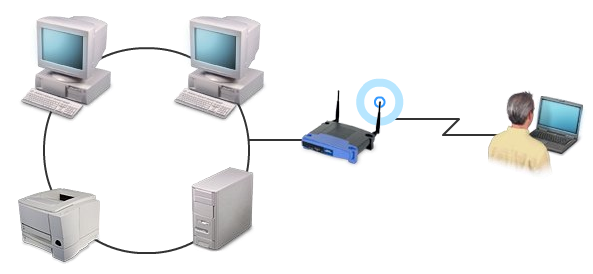 WAP
WAP